Today’s photo of the site
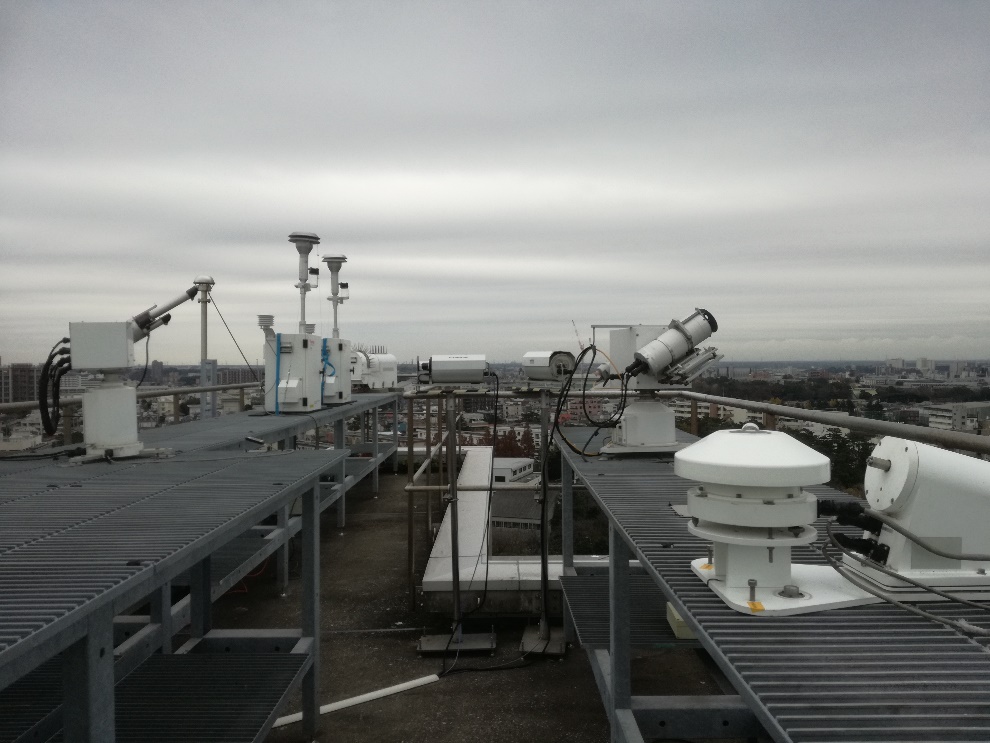 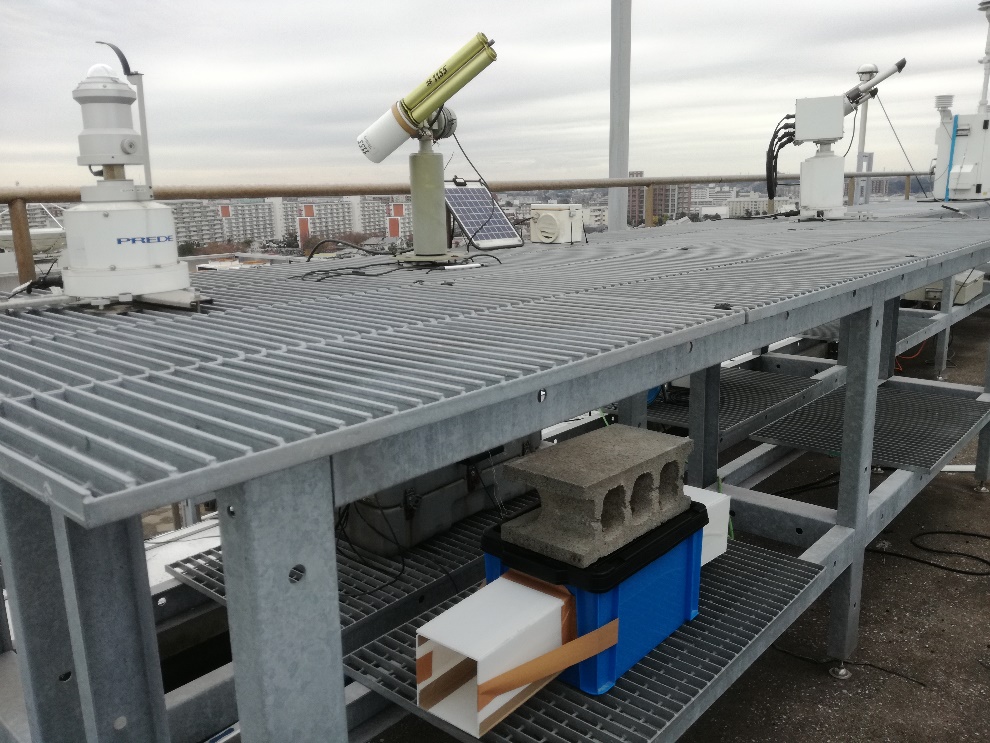 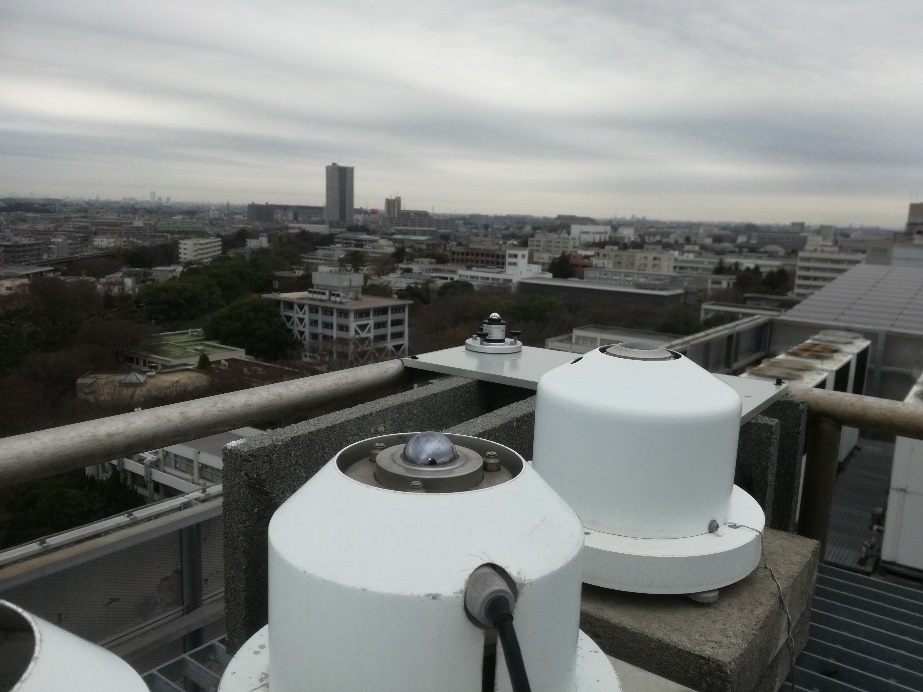 MODIS and GCOM-C/SGLI AOT (20201130)
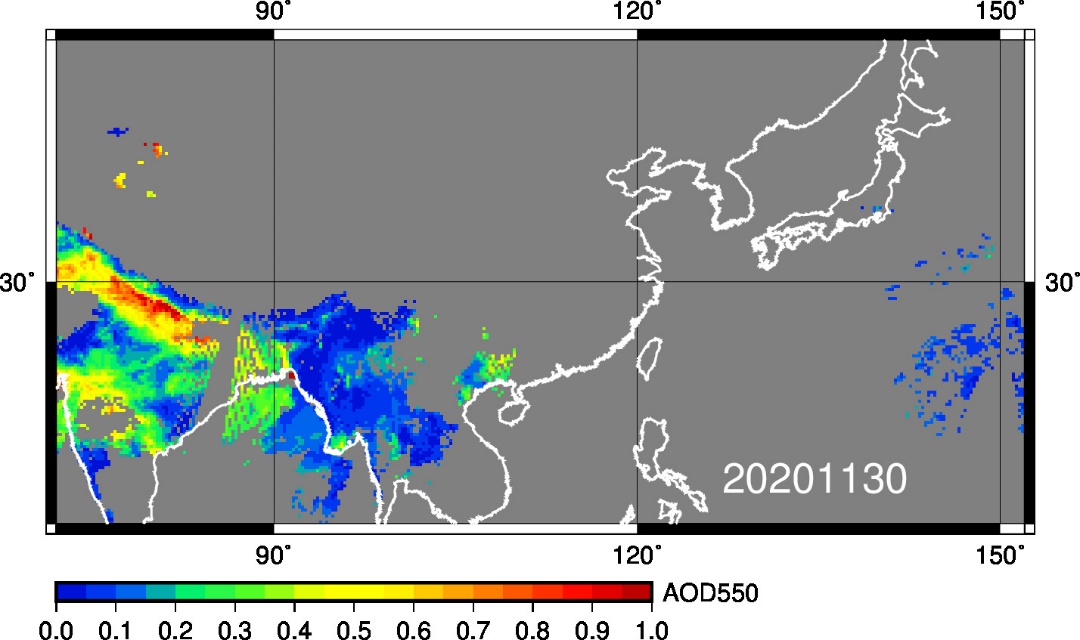 MODIS
(550 nm)
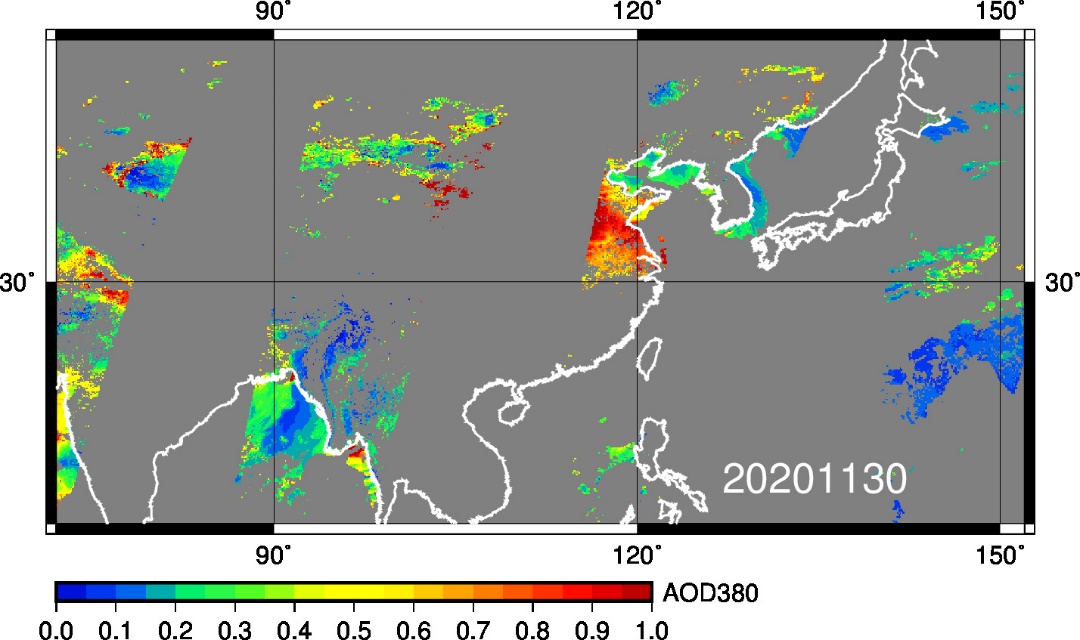 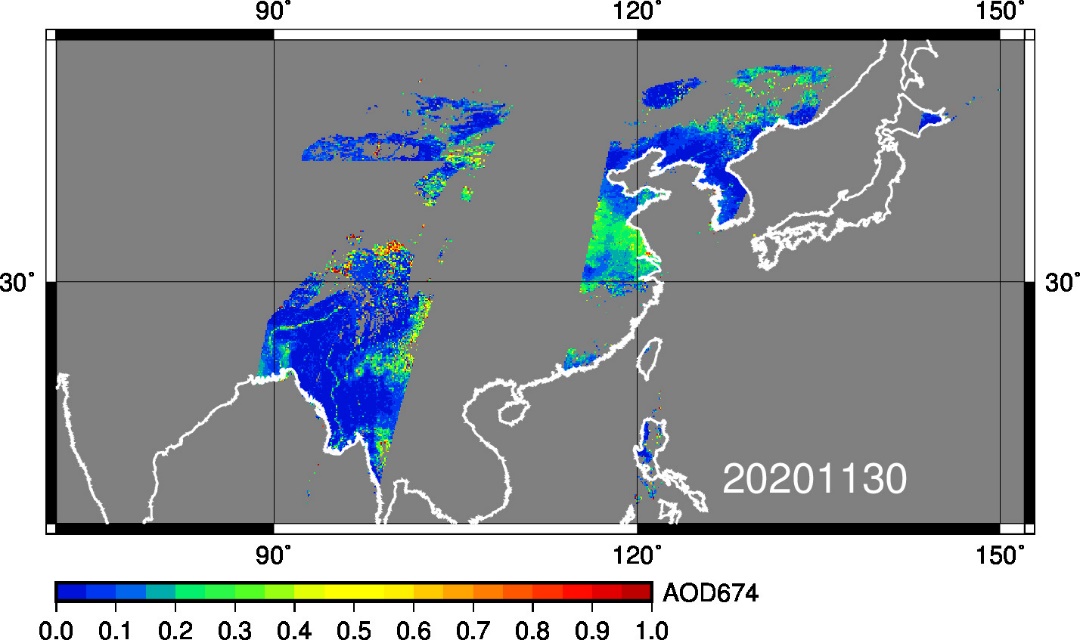 GCOM-C/SGLI
(380 nm)
GCOM-C/SGLI
(674 nm)